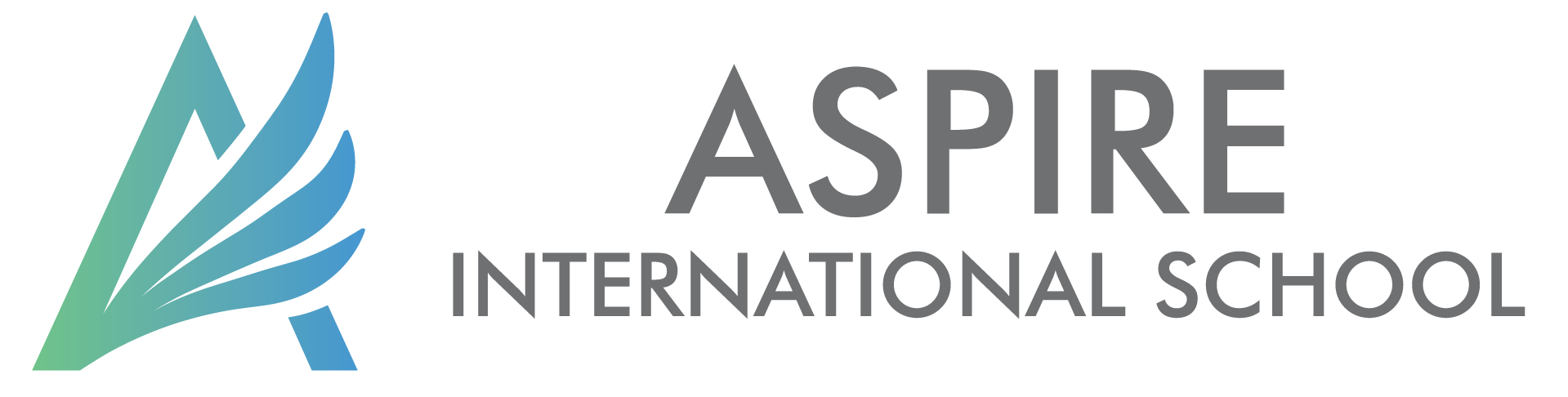 7. Klasse 
Lektion 25 : Nach den Ferien
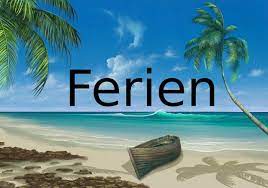 Was hast du in den Ferien machen ?-Ich kann ………….
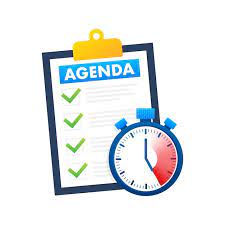 Ziele :
1- Wortschatz kennenlernen 
2- Concept check 
3- Extra Linke
Wan hast du Ferien ?
Winter
Sommer
Weihnachten
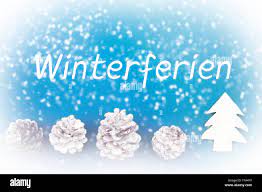 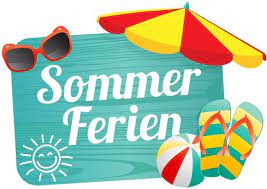 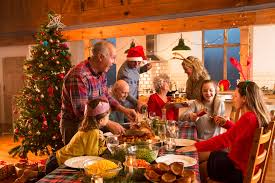 Feste
Ostern
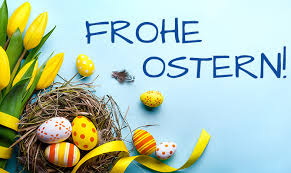 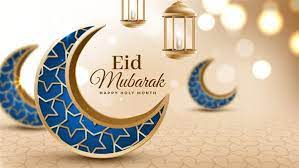 Wo?
auf einer Insel
Was?
die Sonne genießen
ein Buch lesen
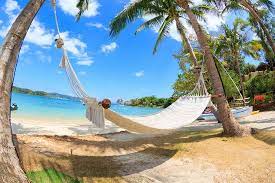 Wo?
am Strand

Was?
schwimmen
Wo?
im Wald
in Afrika
Was?
auf Safari gehen
Wo?
auf dem Land

Was?
Golf spielen
Sport treiben
wandern
Wo?
in den Bergen
ins Gebirge
Was?
auf einen Berg klettern
Ski fahren
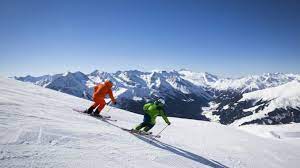 Wo?
zu Hause
auf Balkonien
Was?
Faulenzen
Grillen
Schlafen
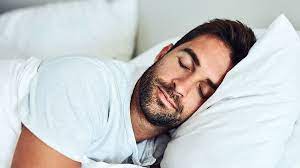 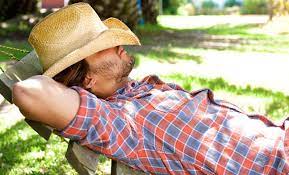 Wo?
Im Garten / auf dem Land 
Was?
Reiten
Concept Check
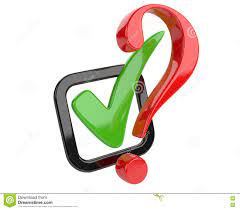 Arbeitsbuch S. 8 Übung 1

https://www.liveworksheets.com/w/de/deutsch-als-fremdsprache-daf/630069
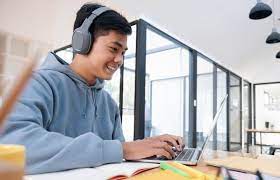 Extra Linke
https://www.liveworksheets.com/w/de/deutsch-als-fremdsprache-daf/951599

 https://www.liveworksheets.com/w/de/deutsch-als-fremdsprache-daf/2139947

https://www.liveworksheets.com/w/de/deutsch-als-fremdsprache-daf/229042

https://www.youtube.com/watch?v=NXtW08WkTxE